Координатни систем
измислио Рене Декарт
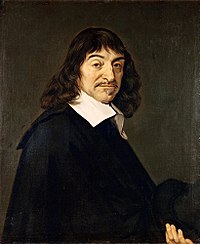 10
9
8
7
6
5
4
3
2
1
0
1
2
4
5
8
9
3
6
7
10
y
Која је x-координата зеленог круга?
x-координата:
x
10
9
8
7
6
5
4
3
2
1
0
1
2
4
5
8
9
3
6
7
10
y
Која је x-координата зеленог круга?
x-координата:
x
10
9
8
7
6
5
4
3
2
1
0
1
2
4
5
8
9
3
6
7
10
y
Која је x-координата жуте звезде?
x-координата:
x
10
9
8
7
6
5
4
3
2
1
0
1
2
4
5
8
9
3
6
7
10
y
Која је y-координата црвеног срца?
y-координата:
x
10
9
8
7
6
5
4
3
2
1
0
1
2
4
5
8
9
3
6
7
10
y
Која је y-координата плавог квадрата?
y-координата:
x
10
9
8
7
6
5
4
3
2
1
0
1
2
4
5
8
9
3
6
7
10
y
Којe су координате зеленог квадрата    ?
(              ,               )
x
10
9
8
7
6
5
4
3
2
1
0
1
2
4
5
8
9
3
6
7
10
y
Којe су координате плавог квадрата    ?
(              ,               )
x
10
9
8
7
6
5
4
3
2
1
0
1
2
4
5
8
9
3
6
7
10
y
Којe су координате жутог круга    ?
(              ,               )
x